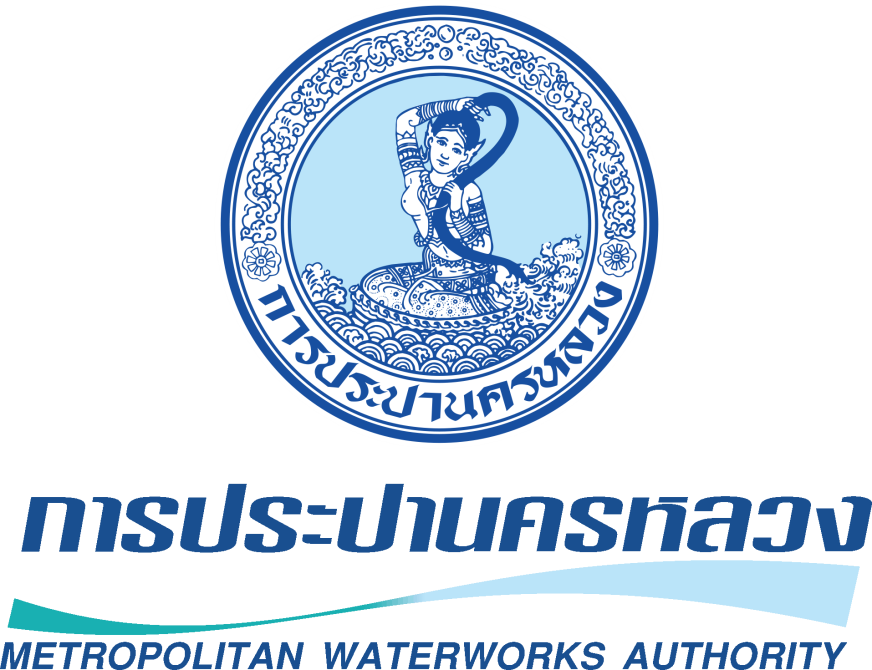 โครงการจัดซื้อ Network Firewall จำนวน 1 ชุด
1
วัตถุประสงค์
เพื่อให้การประปานครหลวง มีระบบบริหารจัดการ ปริมาณงาน (Traffic) ที่สามารถ ให้บริการในการเข้าใช้งานของระบบต่างๆ ได้อย่างต่อเนื่อง

๑) เพื่อจัดหาอุปกรณ์ Firewall ทดแทนอุปกรณ์เดิม และเพิ่มประสิทธิภาพ อุปกรณ์ ให้สามารถให้บริการระบบเครือข่ายได้อย่างต่อเนื่อง
๒) เพื่อลดความเสี่ยงเนื่องจากภัยคุกคามทางด้าน CyberSecurity   มีการเปลี่ยนแปลงรูปแบบการโจมตีใหม่ๆ
2
Before
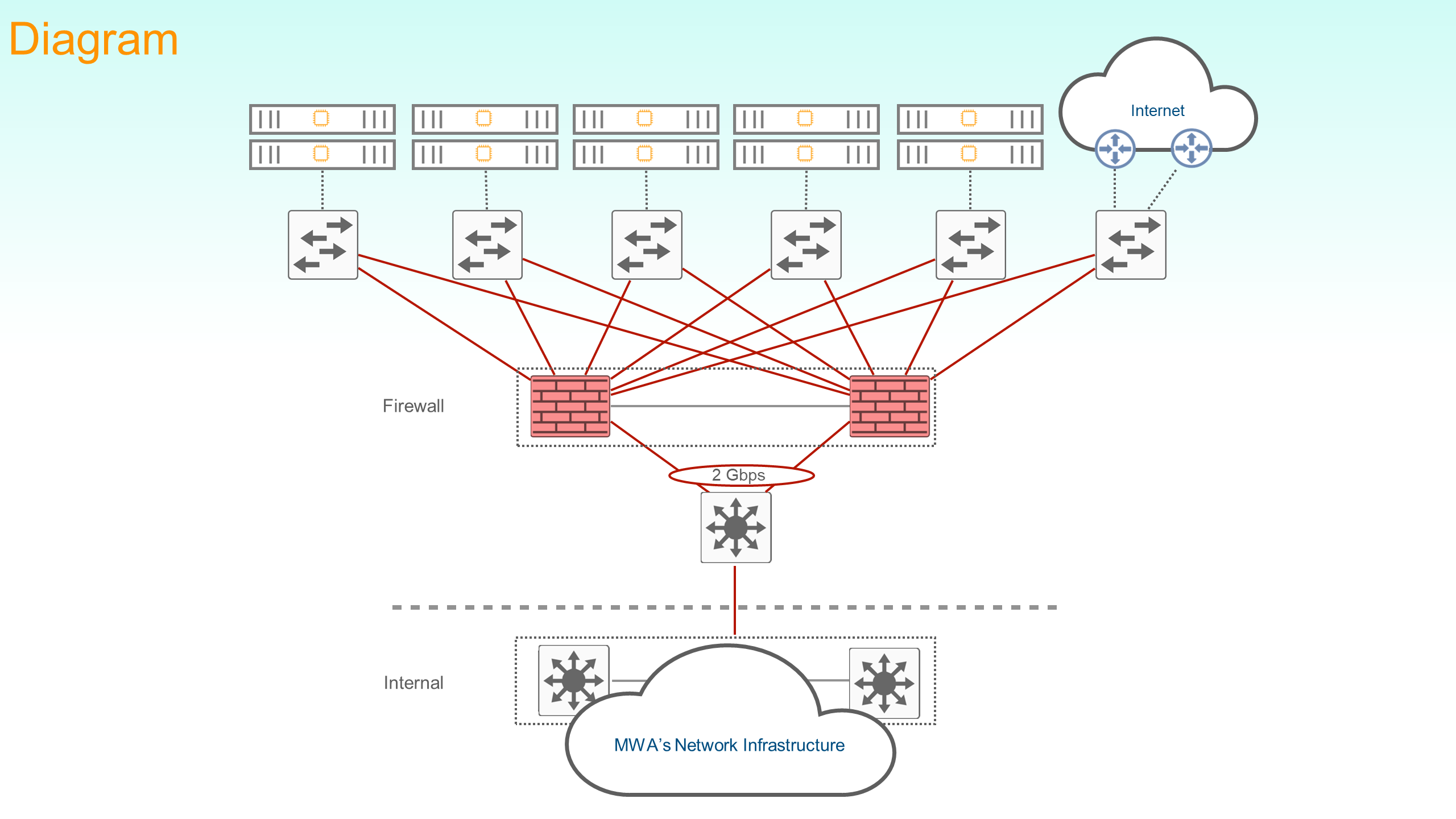 DR
ก่อนการดำเนินโครงการ
1). ระบบงานที่อยู่ใน DMZ มีความปลอดภัยน้อย เนื่องจาก Switching มีจำนวนที่ไม่เพียงพอสำหรับการดำเนินการ จึงมีการเพิ่มเติมอุปกรณ์เพื่อเข้าไปปรับปรุง
2) ในปัจจุบันอุปกรณ์ Firewall ที่ กปน. ใช้งานอยู่นั้นมีอายุการใช้งานถึง 5 ปี ซึ่งภัยคุกคามต่าง ๆ ของระบบเครือข่ายได้มีการพัฒนาไปมาก จึงจำเป็นต้องทำการทดแทนด้วยอุปกรณ์รุ่นใหม่ ๆ ที่มีขีดความสามารถมากขึ้นกว่าเดิม
3) ระบบ Firewall เดิมมีความสามารถในการ switch throughput ได้สูงสุดเพียง 2 Gbps ซึ่งไม่เพียงพอกับปริมาณการใช้งานของแอพพลิเคชั่นระบบงานต่างๆ ซึ่งมีแนวโน้มจะไปให้บริการที่ DMZ มากขึ้นกว่าในอดีต
รายละเอียดโครงการจัดซื้ออุปกรณ์ Network Firewall 1 ชุด
อุปกรณ์ Network Firewall  จำนวน 1 ชุด
ระบบบริหารจัดการอุปกรณ์ Firewall จำนวน 1 ชุด
อุปกรณ์ Network Switch 24 พอร์ต  จำนวน 4 ชุด
อุปกรณ์ Network Switch 24 พอร์ต แบบที่ 2 จำนวน 4 ชุด
อุปกรณ์ Network Switch 48 พอร์ต จำนวน 2 ชุด
แผนภาพหลังดำเนินโครงการจัดซื้ออุปกรณ์ Network Firewall
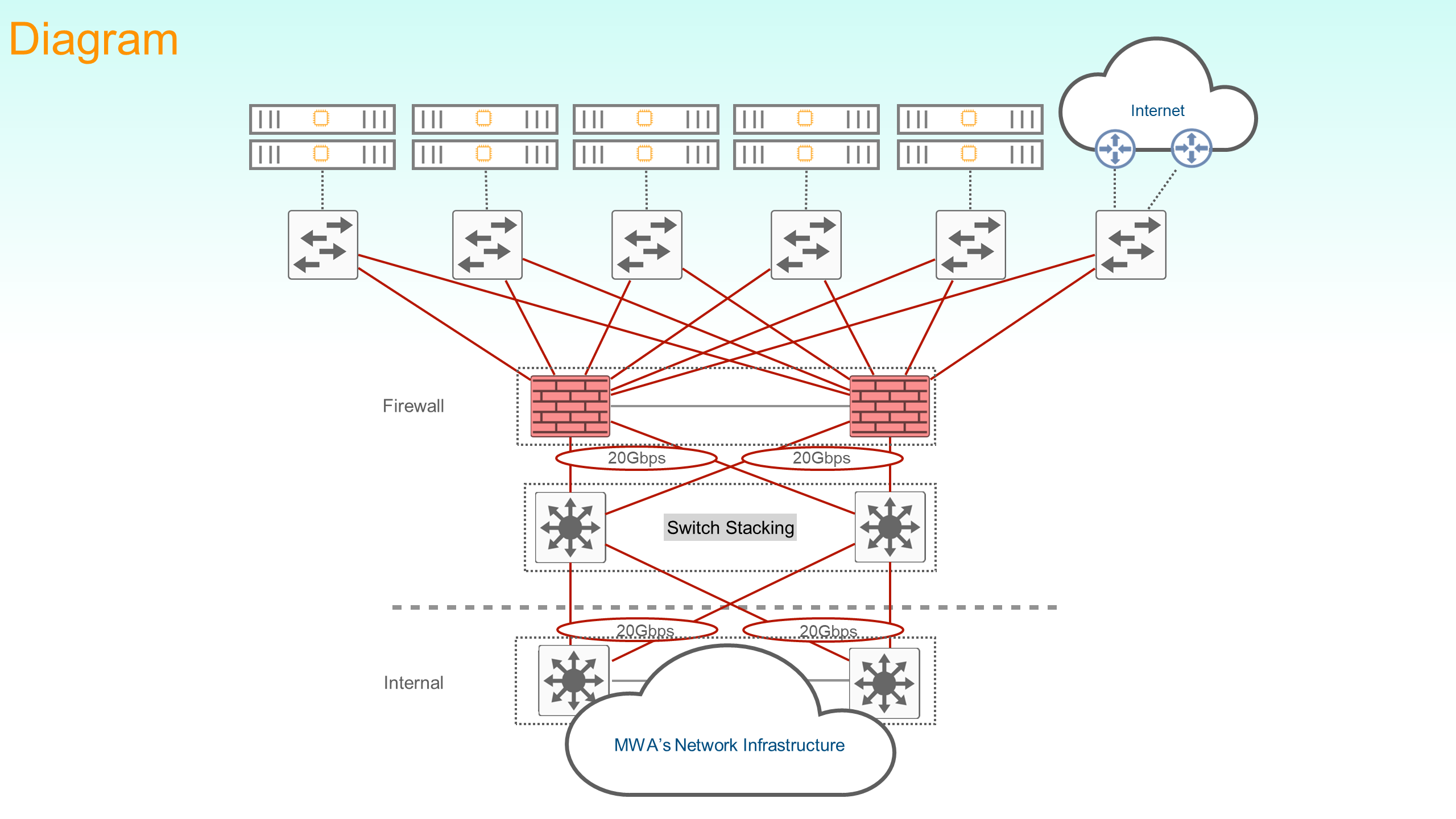 รายการอุปกรณ์ที่จัดซื้อ (1)
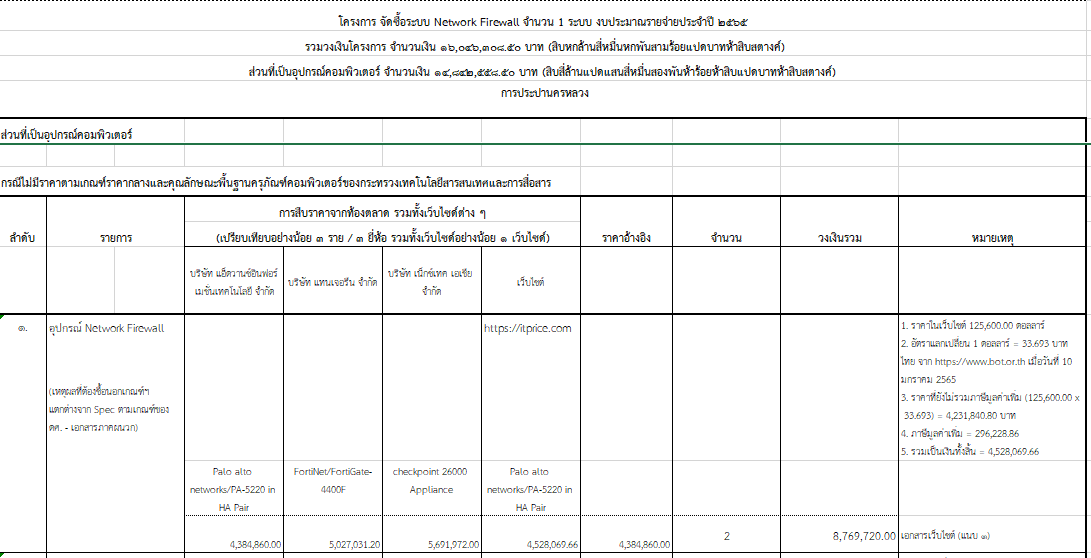 รายการอุปกรณ์ที่จัดซื้อ (2)
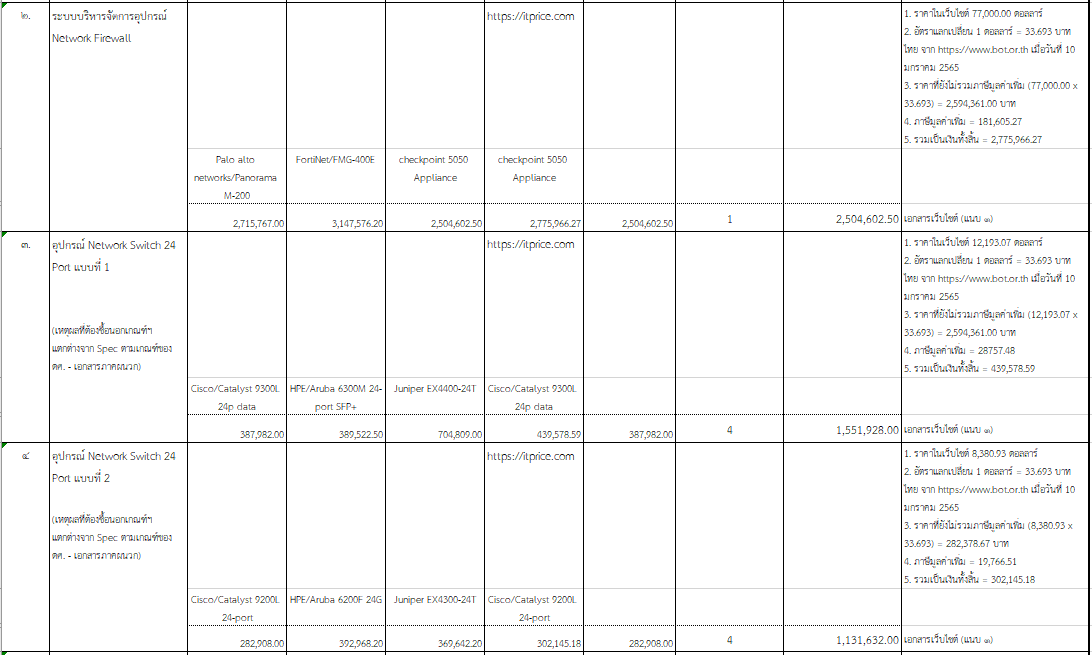 รายการอุปกรณ์ที่จัดซื้อ (3)
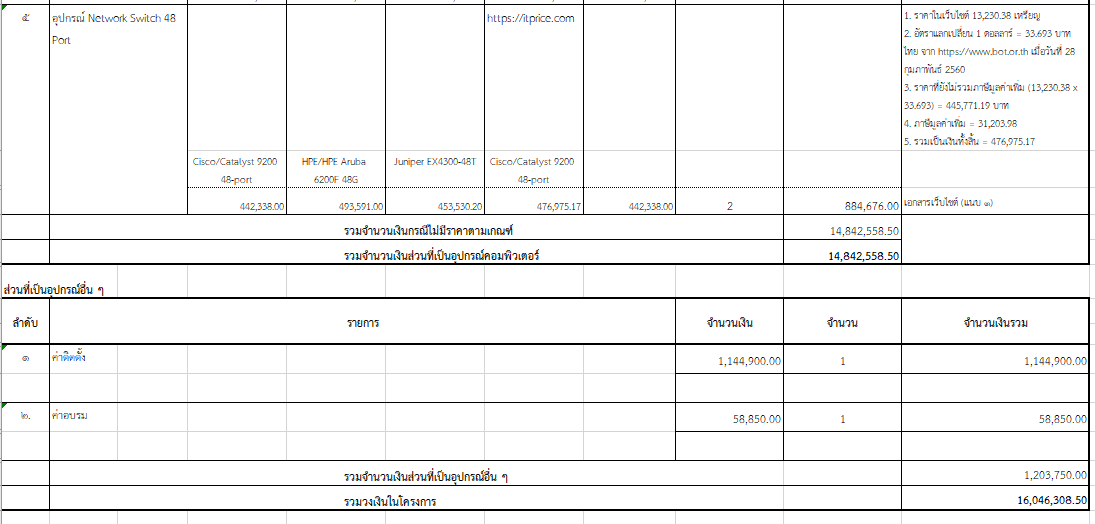 แผนดำเนินงานโครงการ
1). ระยะเวลา : ๑๒ เดือน ตั้งแต่  ๑ ตุลาคม ๒๕64 – ๓๐ กันยายน ๒๕65
2)  แผนการดำเนินการ
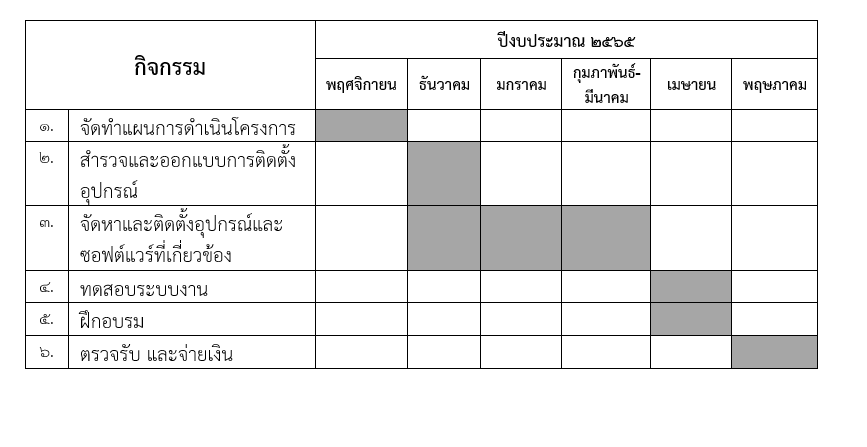 ประโยชน์ที่จะได้รับ
รองรับการขยายตัวของการใช้งานเครือข่ายภายในองค์กรในอนาคต
- สามารถตรวจสอบ ควบคุม และกำหนดนโยบายการใช้งาน ในลักษณะ Applications-Based ได้ 
    - สามารถป้องกันภัยคุกคามประเภท Vulnerability หรือ Spyware มีการอัพเดท Signature ใหม่ได้แบบอัตโนมัติ 
    - สามารถทำการตรวจสอบ Traffic ที่เข้ารหัส SSL ด้วยการทำ SSL decryption หรือ SSL Inspection ได้
    - สามารถทำงานในลักษณะ ISP Redundancy ได้ทั้งแบบ Primary/Backup และ Load Balance หรือ Load Share ได้
11
ประโยชน์ที่จะได้รับ
มี Network Interface แบบ SFP/SFP+ จำนวนไม่น้อยกว่า 16 Port
 สามารถทำงาน HA แบบ Active/Active หรือ Active/Standby ได้
 สามารถทำงานร่วมกับระบบบริหารจัดการโดยสื่อสารแบบเข้ารหัส เพื่อป้องกันการดักจับข้อมูล
12
จึงเรียนมาเพื่อโปรดพิจารณา